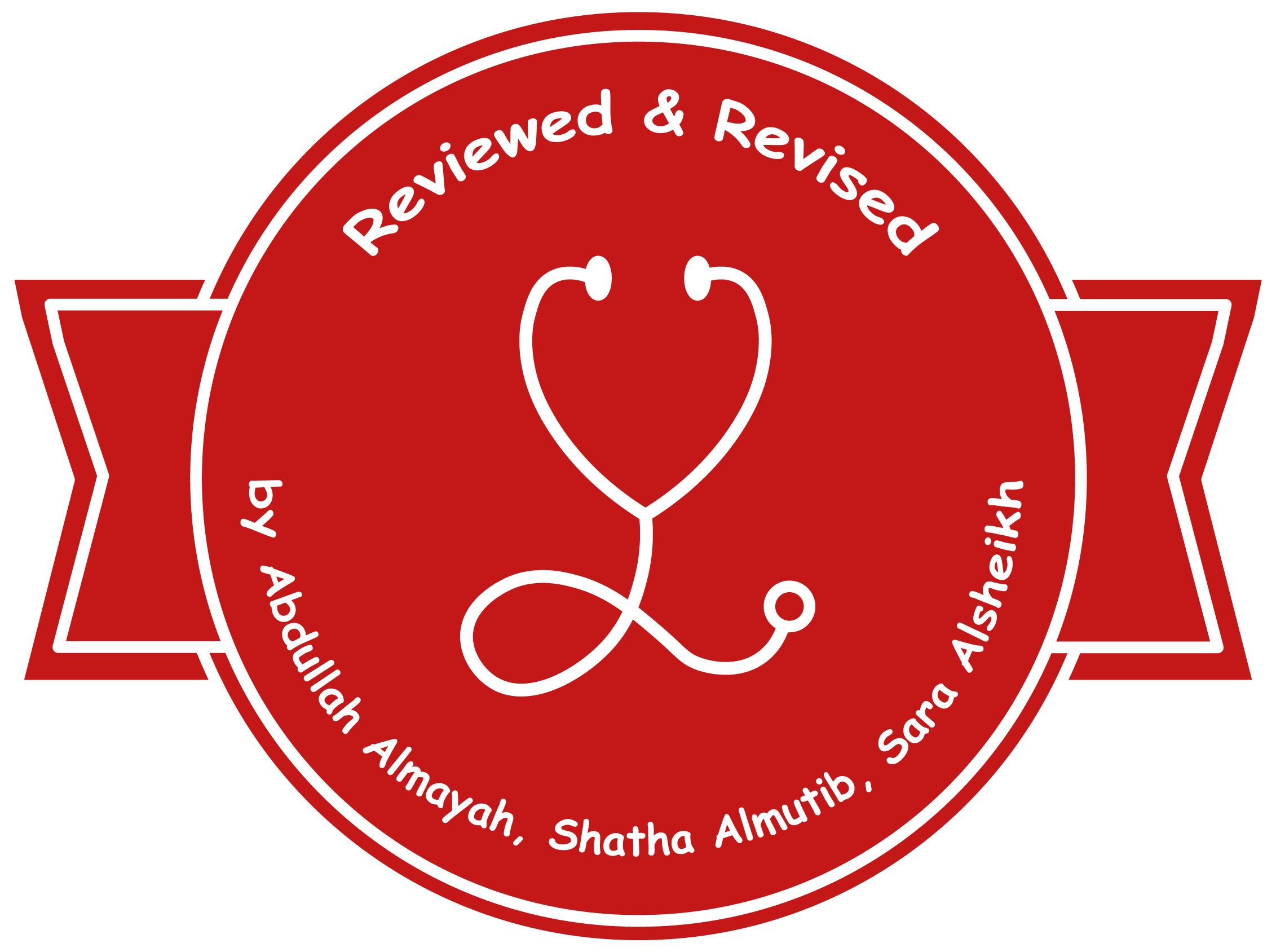 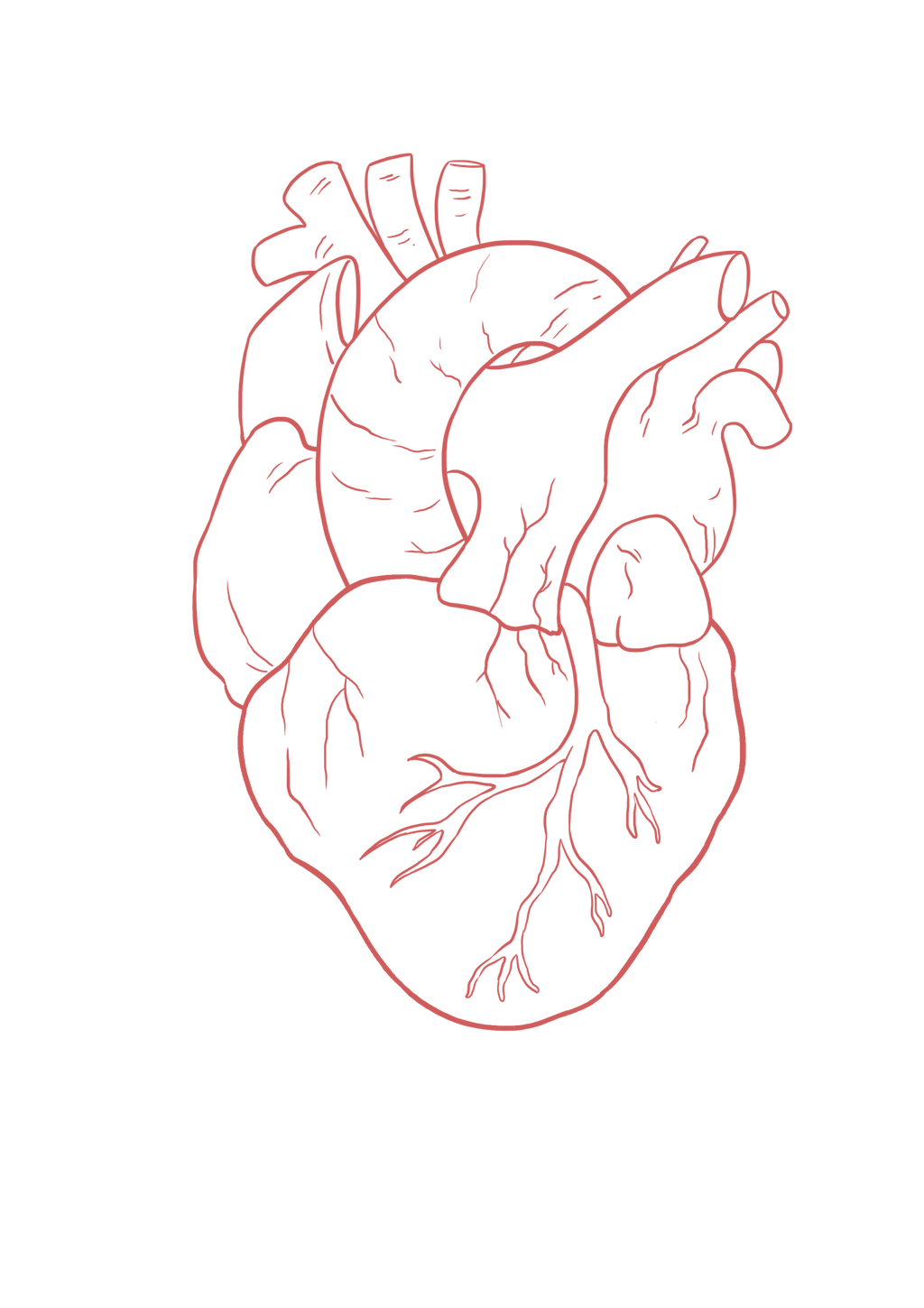 Regulation of Blood Pressure
____________
Color Index:
Main Text
Important
Girl’s Slides
Boy’s Slides
Dr’s Notes
Extra Info
Objectives
To recognize different regulatory mechanisms of Arterial blood pressure 

Explain how they influence arterial blood pressure 

Physiological importance of regulating arterial blood pressure 

Discuss short term, intermediate, long-term regulation of BP; nervous, hormonal, and renal regulation of ABP 

To understand baroreceptors, reflex regulatory mechanism of Arterial blood pressure 

To understand chemoreceptor, reflex regulatory mechanism of arterial blood pressure  

To understand hormonal regulatory mechanisms of arterial blood pressure
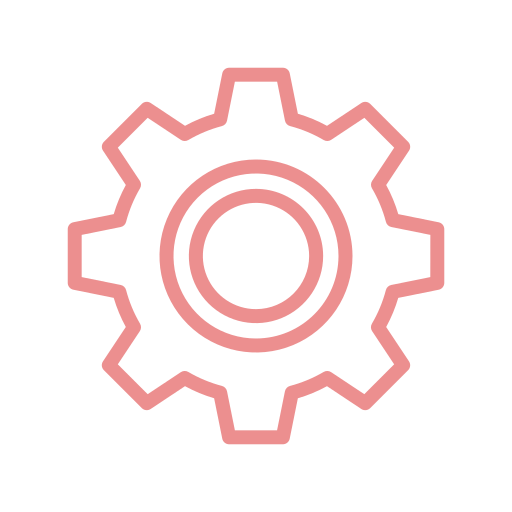 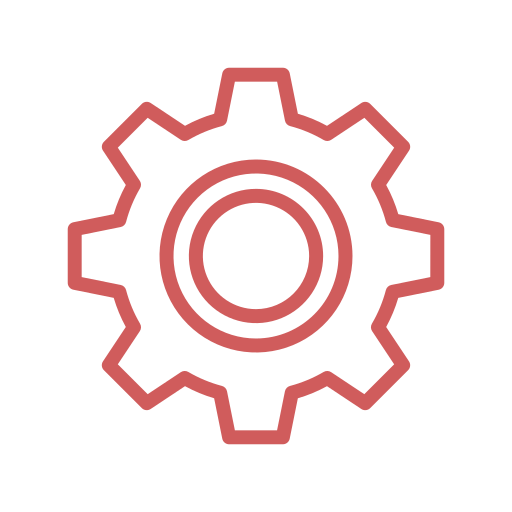 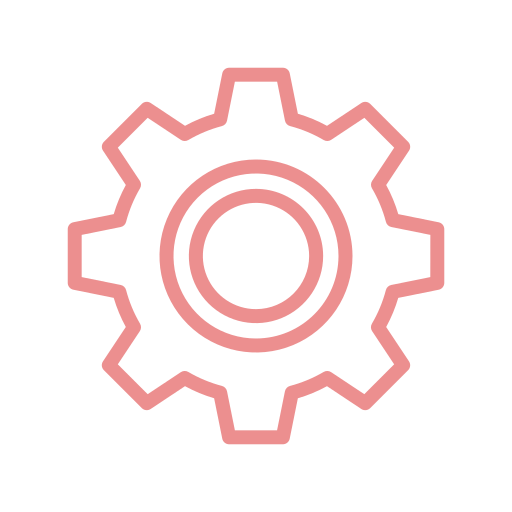 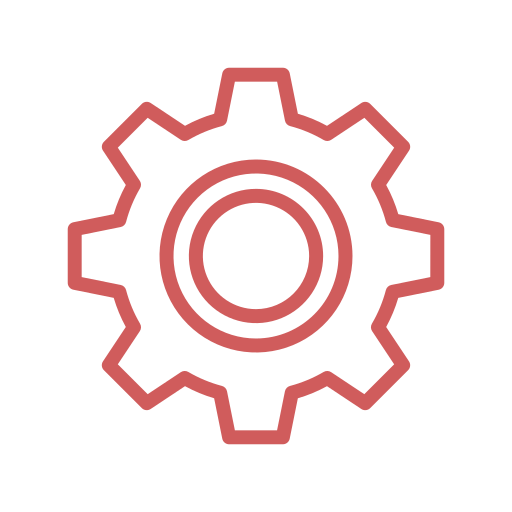 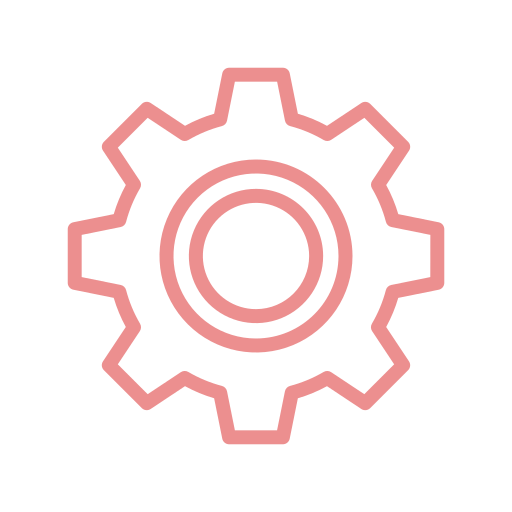 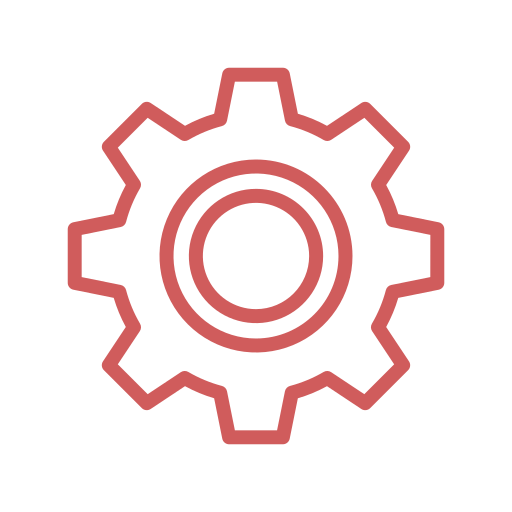 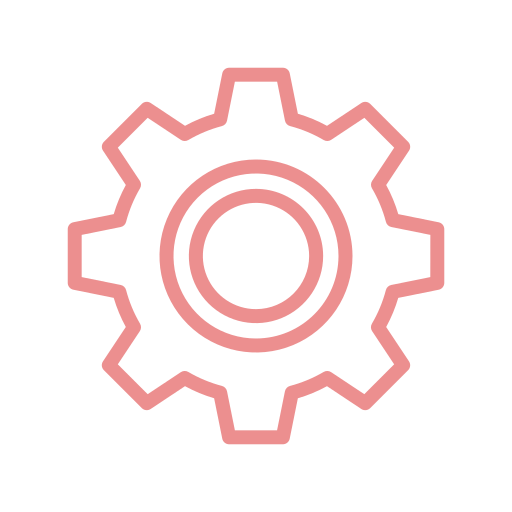 Females slides
Regulation of Arterial Blood Pressure
Maintaining BP is important to ensure a steady blood flow
(perfusion) to the tissues.
 Inability to regulate blood pressure can contribute to diseases.


In order to regulate the blood pressure, determining factors should be regulated:
Cardiac output (Flow.)
Peripheral Resistance.
Blood volume.
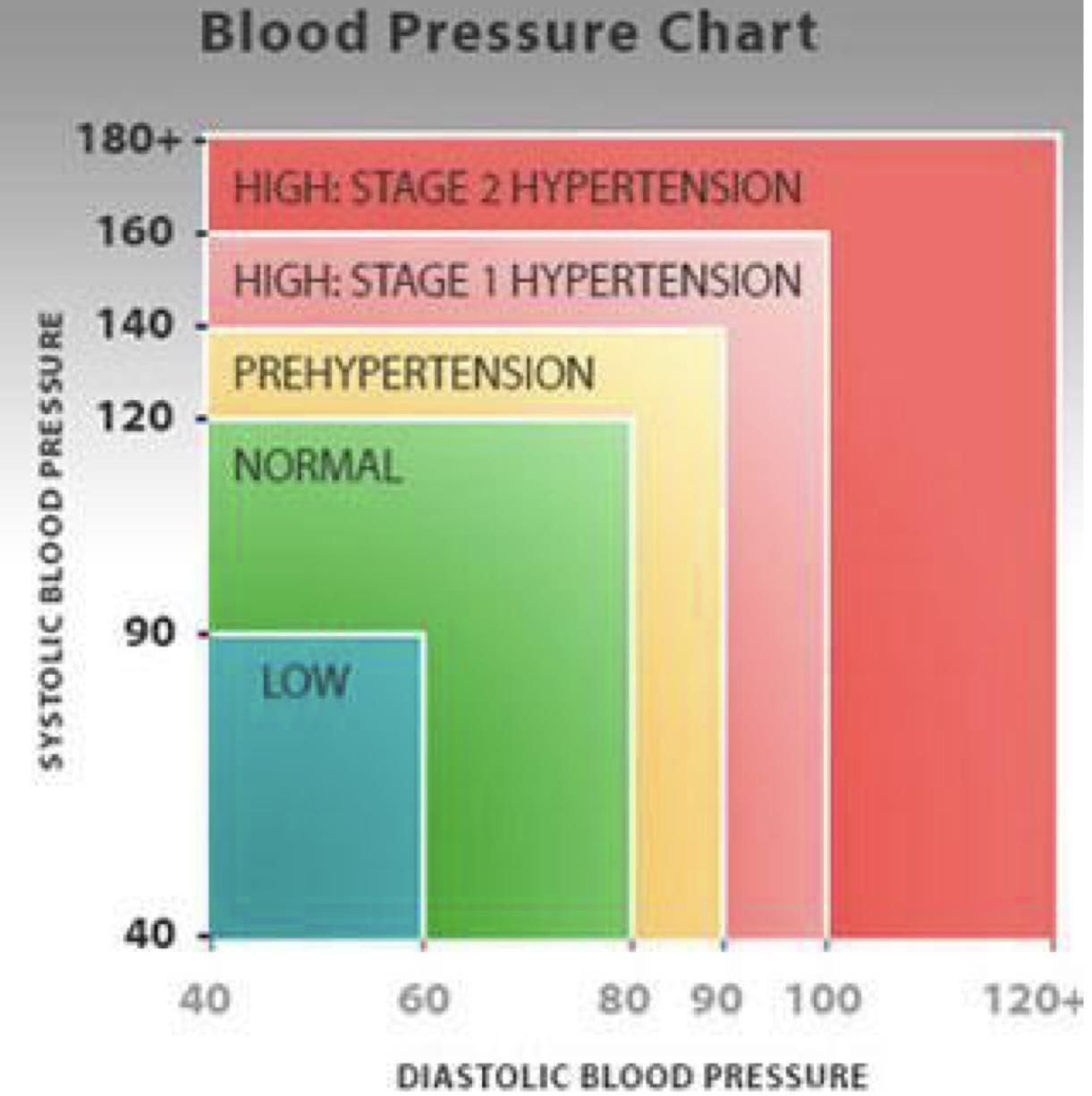 Blood Pressure = Cardiac Output X Peripheral Resistance 
          ( MAP )         =       ( CO )                 X           ( PR )
Males slides
Regulation of Arterial Blood Pressure
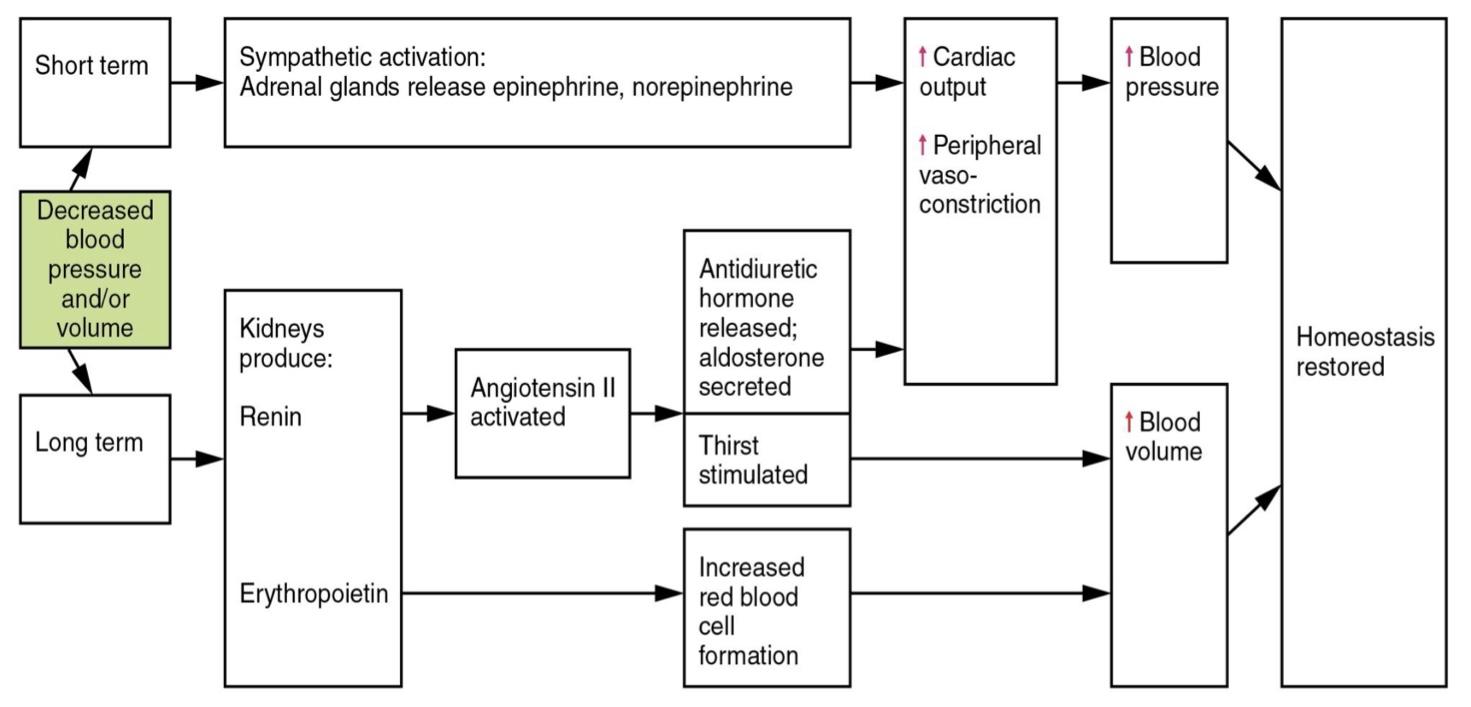 Control mechanisms at different time
intervals after onset of a disturbance
to the arterial pressure:
Males slides
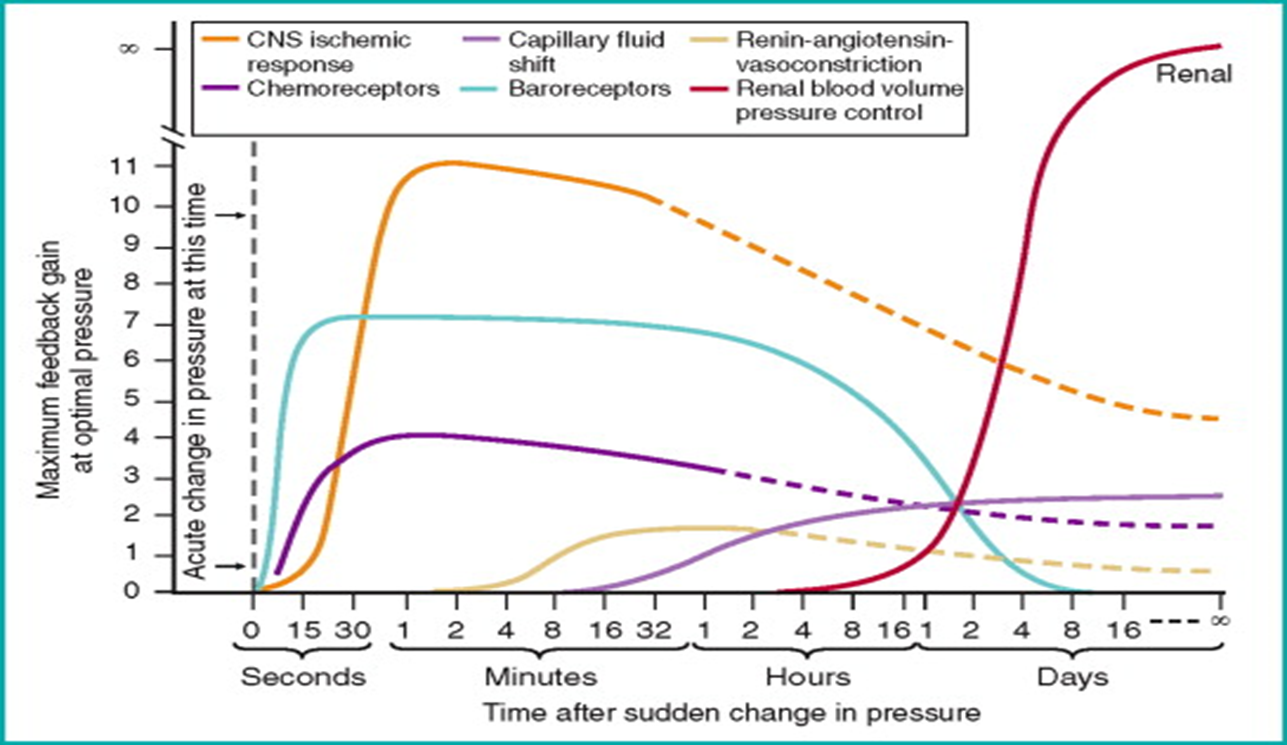 Mechanisms Regulating Mean Arterial Blood Pressure
Stimulation of receptors sensitive to changes in systemic blood pressure or chemistry
Short-term elevation of blood pressure by sympathetic of heart and vasoconstriction
Fast
Activation of cardiovascular centers
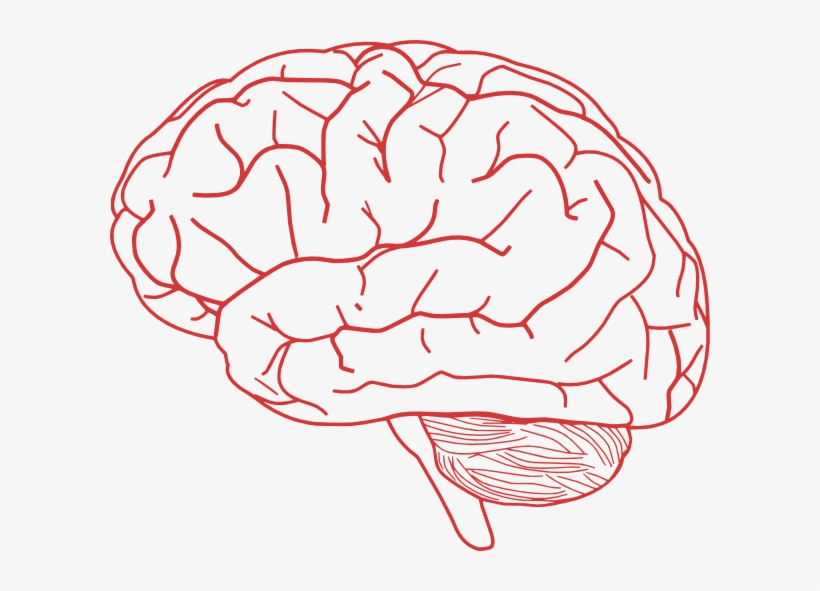 Homeostasis restored
Neural Mechanisms
Homeostasis Disturbed 

Physical stress (trauma, high temperature)

Or 

Chemical changes (decreased o2 or PH, increase CO2 or prostaglandins)

Or 

Increased tissue activity
Homeostasis 
(Normal blood pressure and volume )
Intermediate Mechanisms
Autoregulation
Local decrease in resistance and increase in blood flow
Inadequate local blood pressure and blood flow
If Autoregulation is ineffective
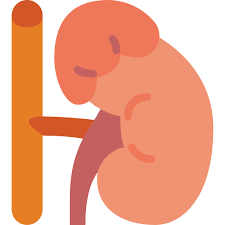 Endocrine 
Mechanism
Homeostasis restored
Stimulation of endocrine response
Slow
Long-term increase in blood volume
 and
 blood pressure
Mechanisms Regulating Mean Arterial Blood Pressure
Females slides
Rapidly Acting Control Mechanisms (neuronal mech)
● Acts Within sec/min.(short-term) 

● Concerned in regulating the Cardiac Output (CO) & the
Peripheral Resistance (PR).

● Reflex mechanisms act through the autonomic nervous
system:

Centers in Medulla Oblongata:

• Cardio-Acceleratory (CAC) or Vasomotor
Center (VMC) → Sympathetic nervous system

• Cardio-Inhibitory Center (CIC) → Parasympathetic nervous
system. (Won’t affect contraction of the heart)
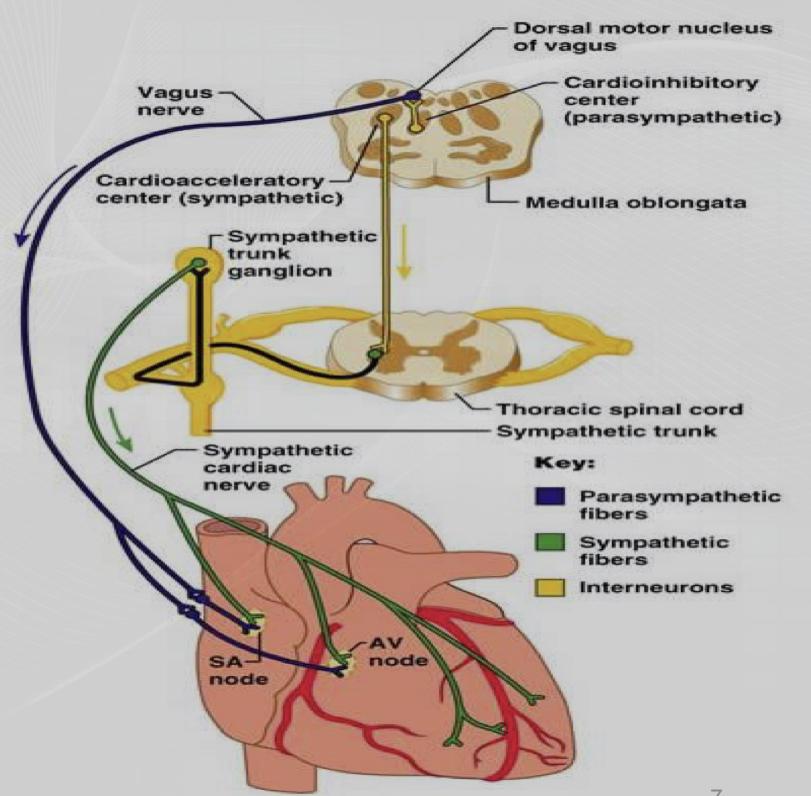 Females slides
Autonomic Nervous System Stimulation
Thanks to #Team441
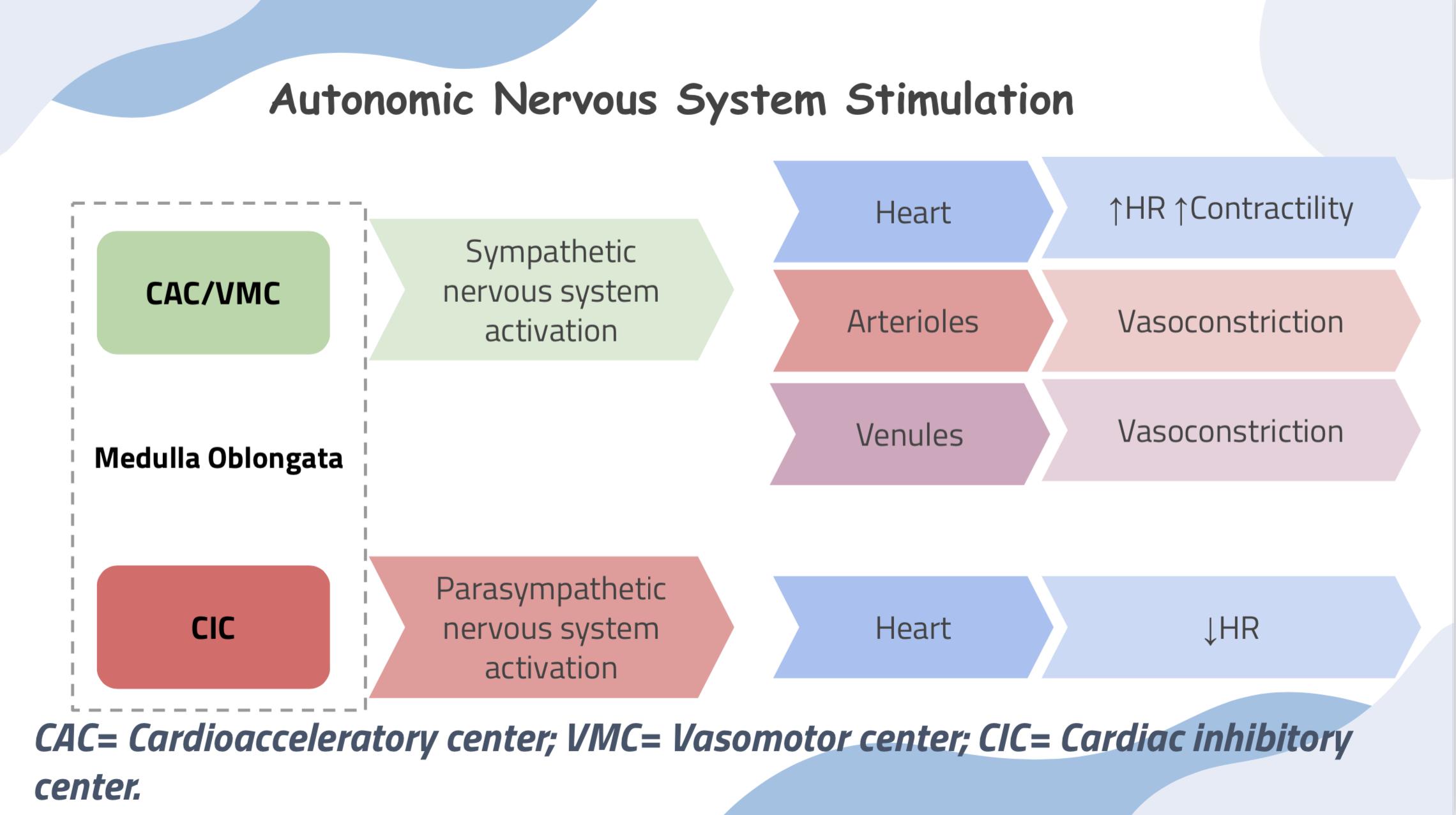 CAC= Cardioacceleratory center; VMC= Vasomotor center; CIC= Cardiac inhibitory center.
The Baroreceptors
Males slides
-Changes in MAP are detected by baroreceptors (pressure receptors) in the carotid and aortic arteries. 
-Carotid baroreceptors are located in the carotid sinus, both sides of the neck. Aortic baroreceptors are located in the aortic arch.
-These receptors provide information to the cardiovascular centres in the medulla oblongata about the degree of stretch with pressure changes.




-At normal arterial pressure the baroreceptors are active. 
-Increased blood pressure increases their rate of activity, while decreased pressure decreases the rate of firing (activity).
- They play an important role in maintaining relatively constant blood flow to vital organs such as brain during rapid changes in pressure such as standing up after lying down. That is why they are called “pressure buffers”.
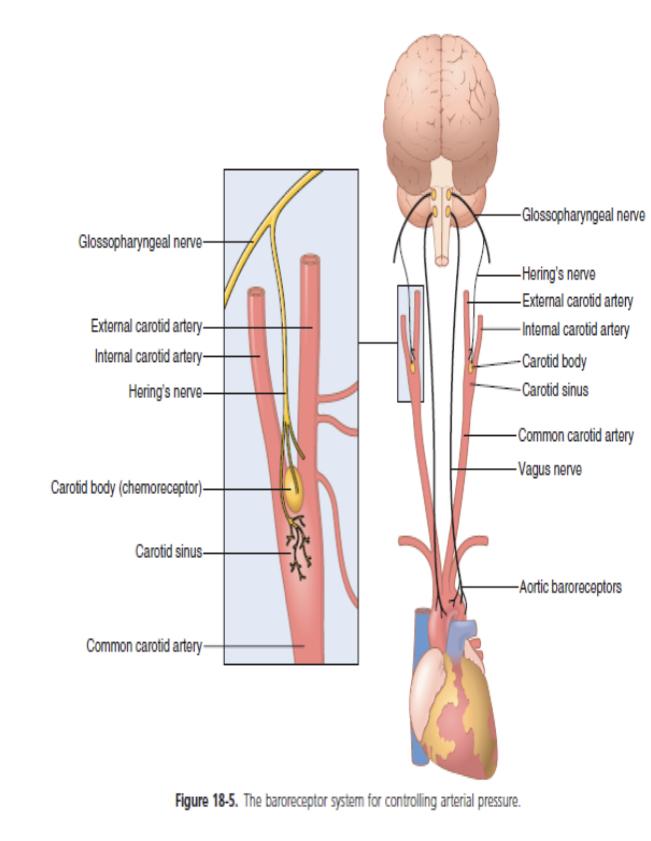 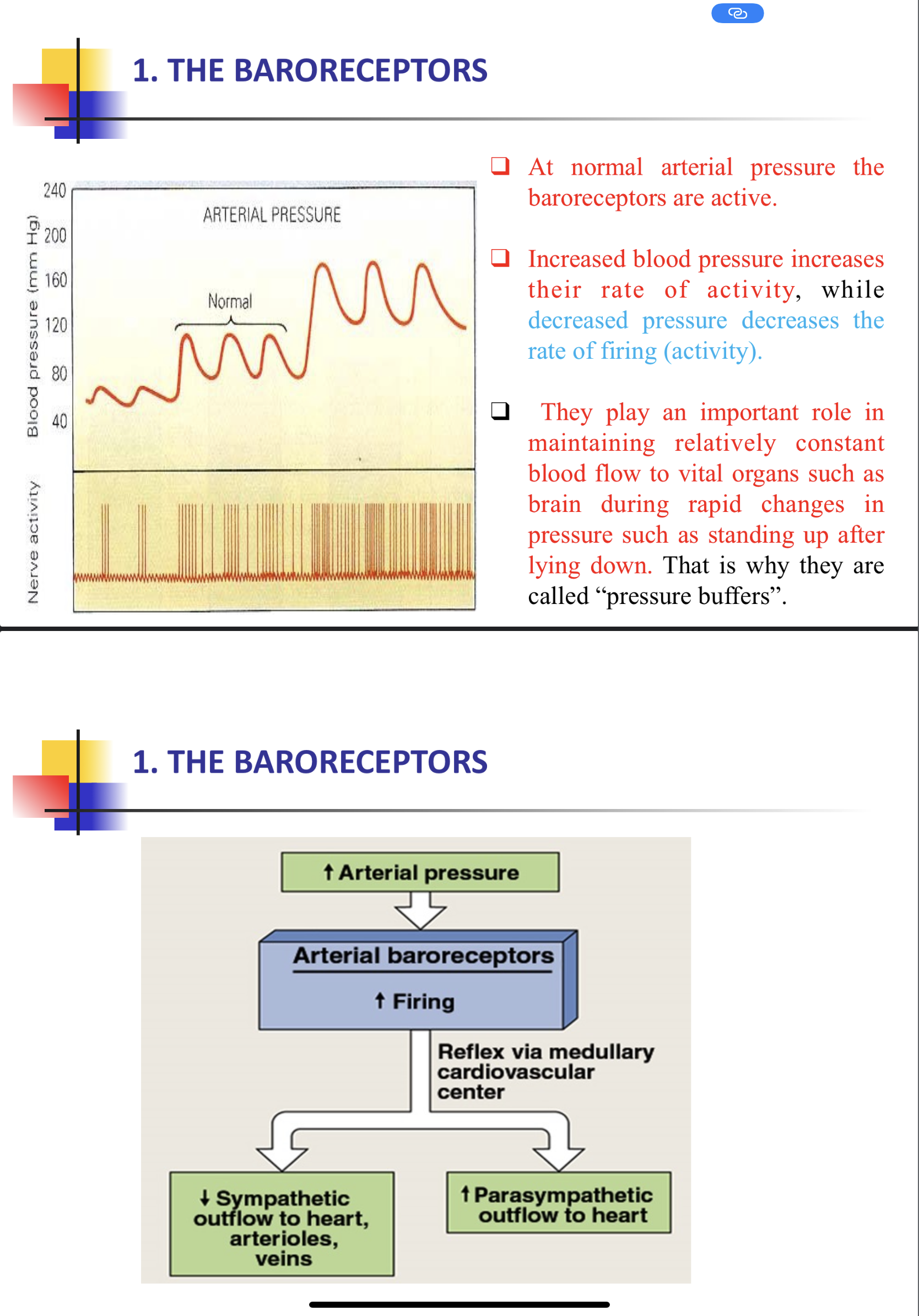 The Baroreceptors reflex :
The Baroreceptors reflex :
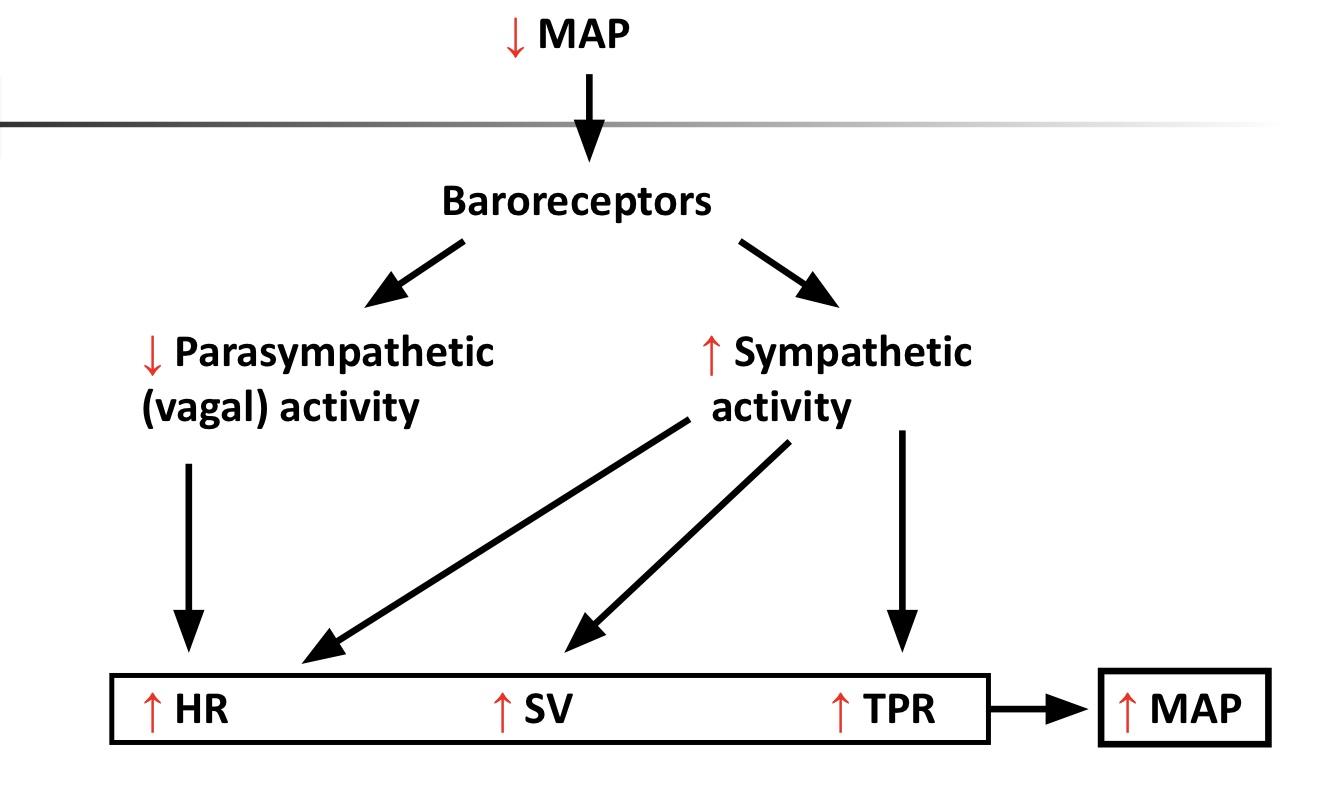 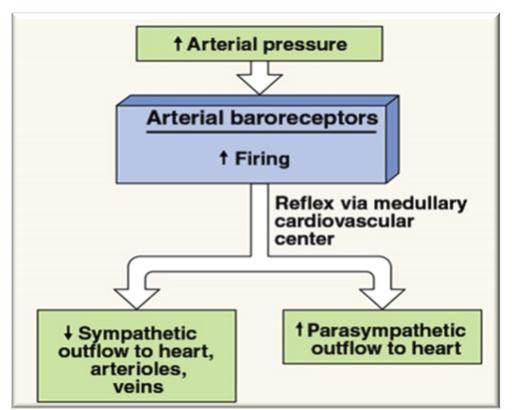 ARTERIAL BARORECEPTOR REFLEX ROLE IN HEMORRHAGE :
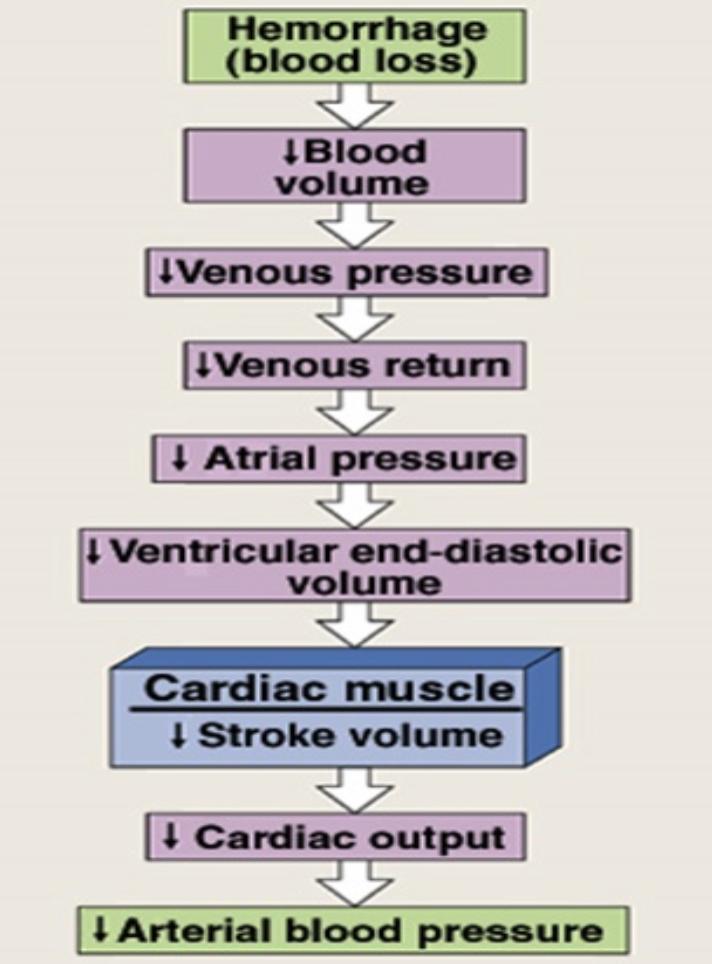 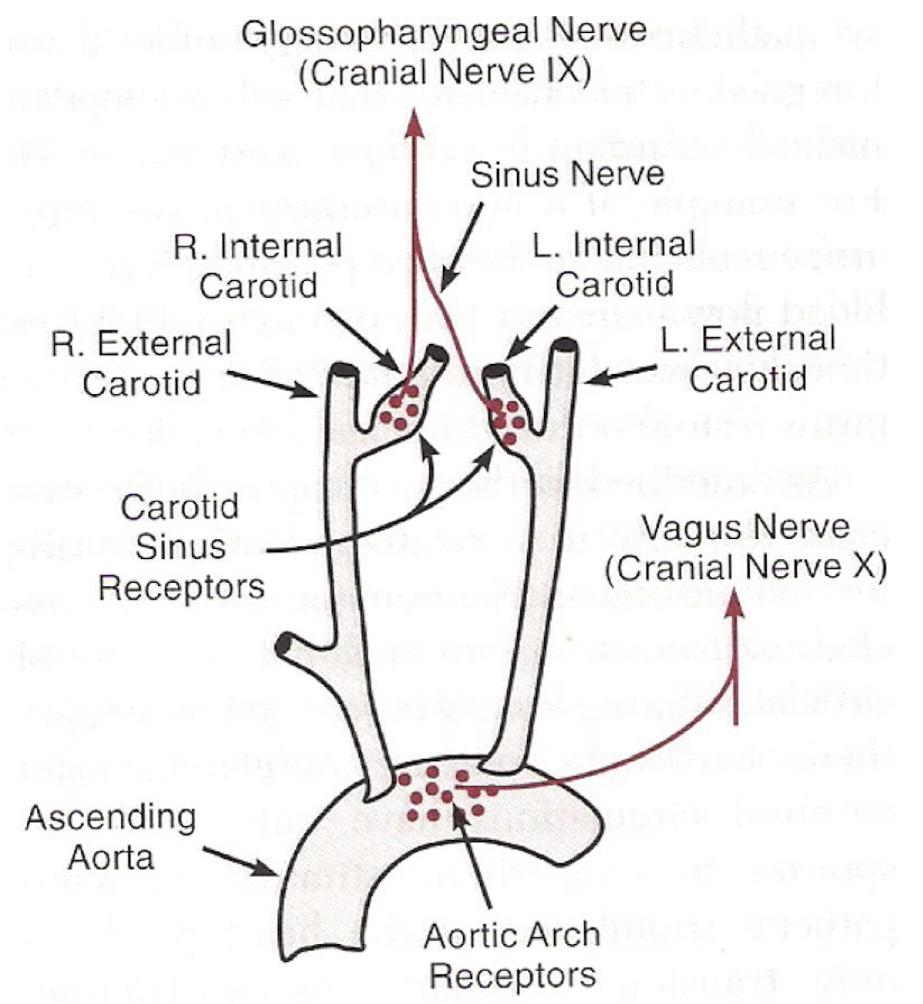 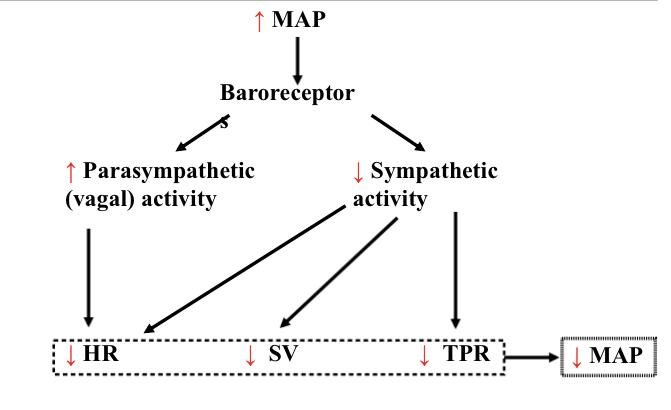 Males slides
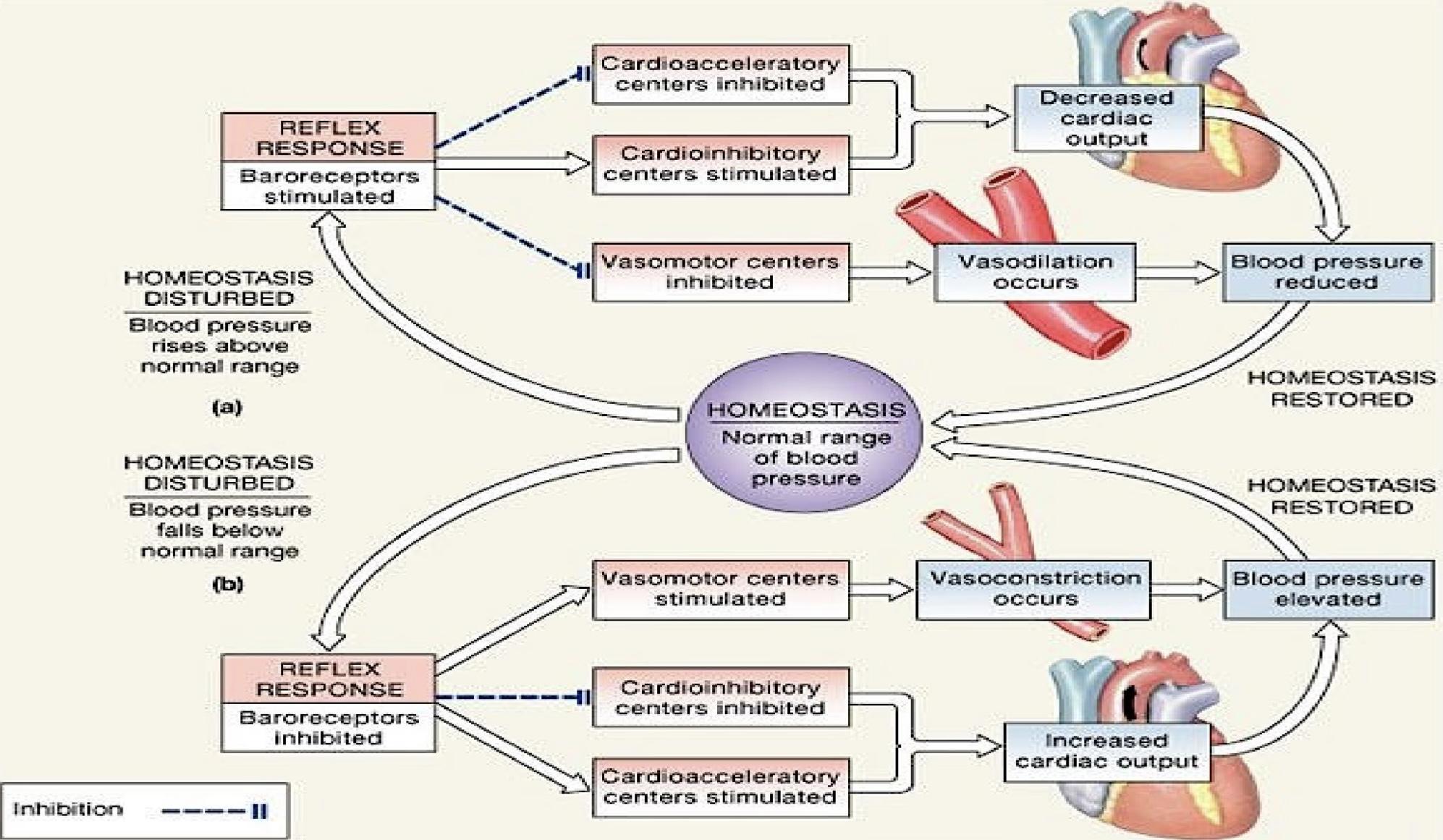 Females slides
1-Baroreceptors Reflex (short-term)
Baroreceptors are Mechano-stretch receptors. 

Located in the wall of carotid sinus & aortic arch.

 Stimulated in response to blood pressure changes

Fast & Neurally mediated.

Stimulation of Baroreceptors will send sensory signals through Glossopharyngeal nerve fibers to the required centers in medulla oblongata.

Provide powerful moment-to-moment control of arterial blood pressure.
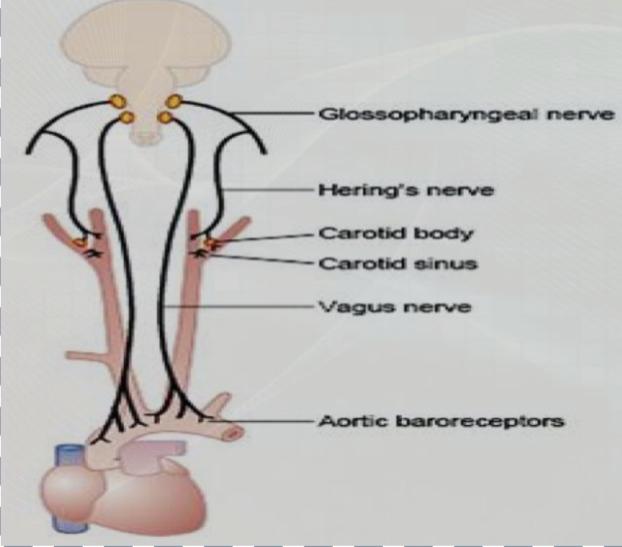 Female slides
Baroreceptors Reflex
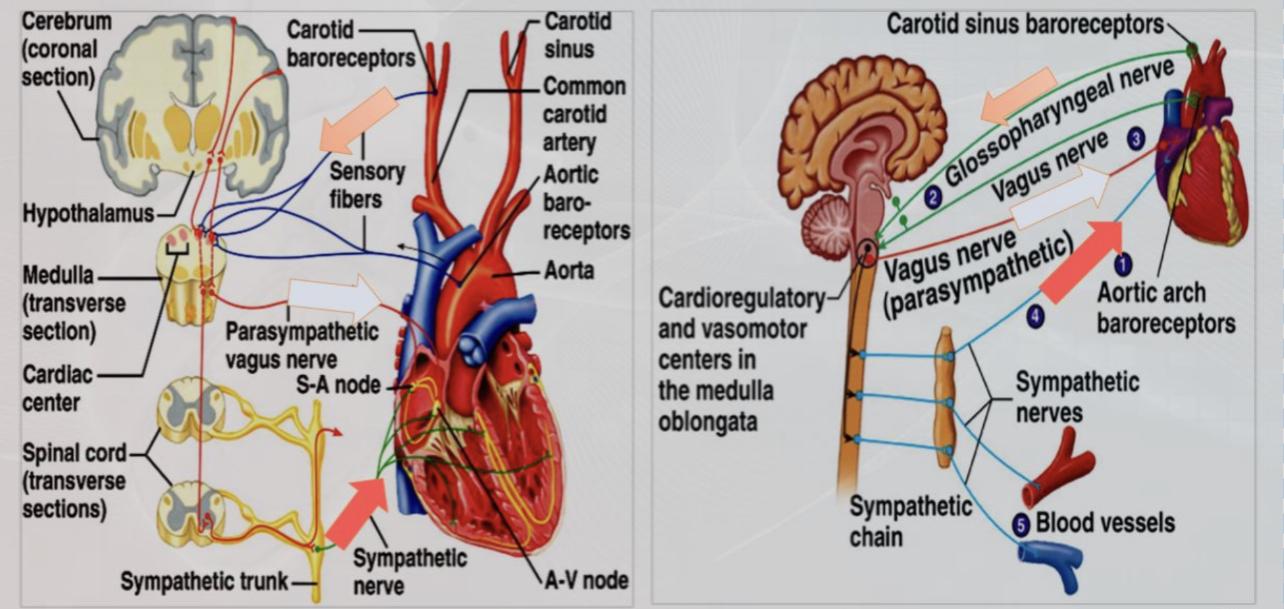 Females slides
↓ MAP upon standing
(Stimulus)
(receptor)
↓ Firing of baroreceptors in carotid arteries and aorta
(Afferent pathway)
Sensory neurons
(Integrating center)
(Efferent pathway)
cardiovascular control center in medulla oblongata
↓ Parasympathetic output
(Efferent pathway)
↑ Sympathetic output
(B1 receptor)
(B1 receptor)
(a receptor)
SA node
ventricles
Arteriolar and veins
Vasocontraction
↑ Force of contraction
↑ Heart rate
↑ Cardiac output
↑ Peripheral resistance
(Systemic response)
Key: Effector - 
Tissue response
↑ blood pressure to normal
Negative feedback
Females slides
(Stimulus)
↑ Blood pressure
(receptor)
↑Firing of baroreceptors in carotid arteries and aorta
(Afferent pathway)
Sensory neurons
(Integrating center)
(Efferent pathway)
cardiovascular control center in medulla oblongata
↑Parasympathetic output
(Efferent pathway)
↓Sympathetic output
Less NE released
More  ACh on muscarinic receptor
(B1 receptor)
(B1 receptor)
(a receptor)
SA node
ventricular myocardium
Arteriolar smooth muscle
Vasodilation
↓Force of contraction
↓Heart rate
↓ Cardiac output
↓Peripheral resistance
Key: Effector - 
Tissue response
blood pressure (tissue response)
↓
Negative feedback
Baroreceptor Reflex Mechanism During Changes in Body Posture
On immediate standing, from supine to erect , (MAP) Arterial Pressure in the head & upper parts of the body tends to fall, which may cause loss of consciousness.

Falling pressure will elicit an immediate reflex at the Baroreceptors, resulting in strong sympathetic discharge throughout the body.

The baroreceptor reflex → Inhabited → strong sympathetic impulses → vasoconstriction. This minimizes the drop in MAP.

This immediate reflex mechanism minimizes the drop in the arterial pressure that occured in the head & upper parts of the body
Rapidly Acting :
2- Chemoreceptors Reflex
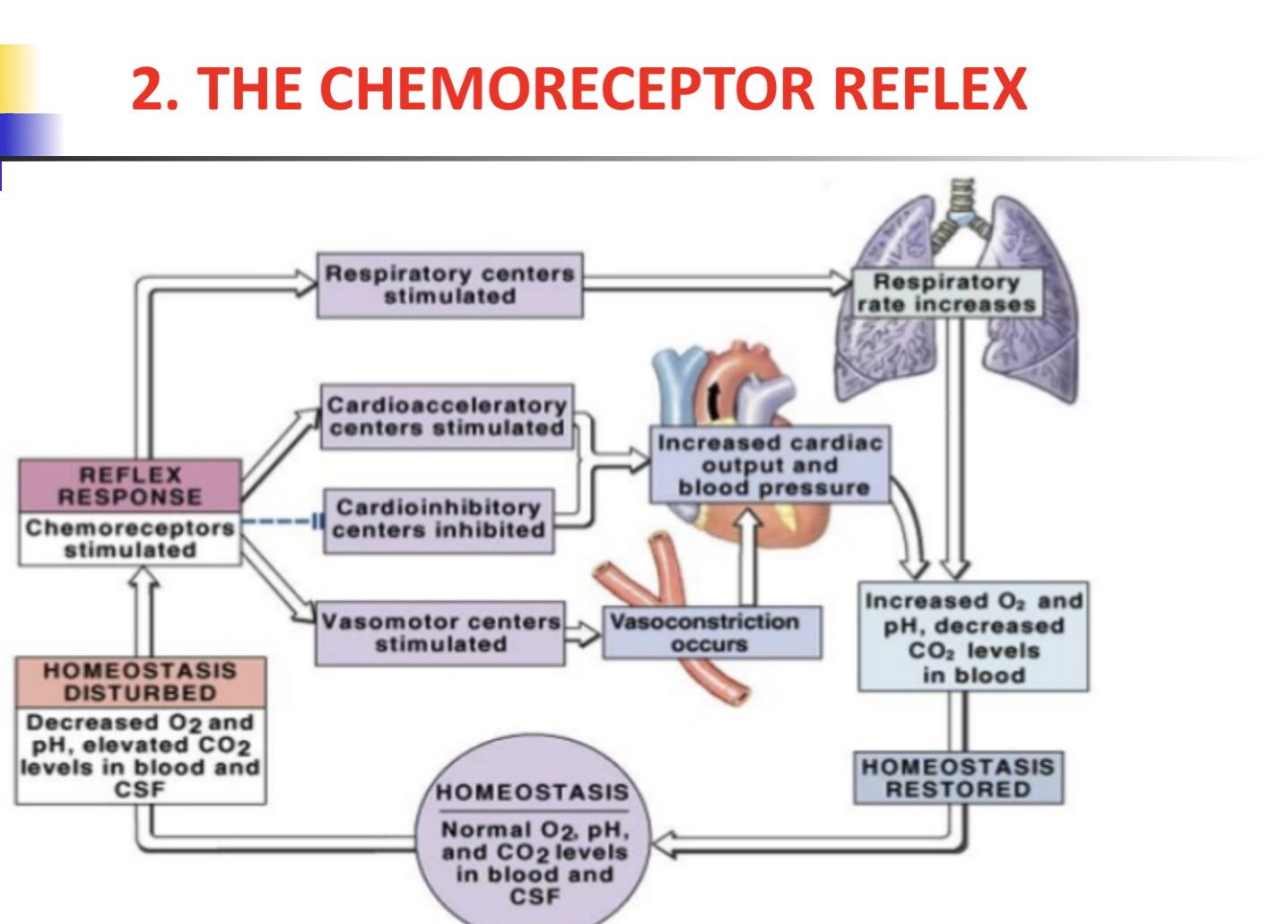 ● Closely associated with the baroreceptor pressure control system.

● Chemoreceptor reflex operates in much same way as the baroreceptor reflex, EXCEPT that chemoreceptors are
chemo-sensitive cells instead of stretch receptors.

● Chemoreceptors have high blood flow (1200 ml/min/g tissue), which make it easy for these cells to detect changes in O2, CO2, & H+.

● Reduced blood flow (due to reduced MAP) stimulates the chemoreceptors through oxygen lack, increased hydrogen ions or carbon dioxide.

● Chemoreceptors are stimulated when the MAP is lower than 60 mmHg.

● Their response is excitatory, NOT inhibitory; mainly through activation of sympathetic nervous system. 

● They reduce blood flow to unessential areas and protect vital tissues like brain and heart.
Female’s slides 
only
Two Types of Respiratory Chemoreceptors
Central Chemoreceptors
Peripheral (arterial) Chemoreceptors
- Sensory receptors located in carotid & aortic bodies
-Sensitive to O2 lack (↓), CO2 (↑or↓), & pH (↑or↓)
-Chemoreceptors’ stimulation excite nerve fibers, along with baroreceptor fibers.
-They are stimulated when the MAPis lower than 60 mmHg.
- Sensory receptors located in the medulla itself.

- Very sensitive to CO2 excess (↑) & (↓) pH in medulla

-They are stimulated when the MAPis lower than 20 mmHg with high accumulation of local CO2& lactic acid
Rapidly Acting: 2-Chemoreceptors Reflex
(Peripheral chemoreceptors Reflex)
Hemorrhage
↓BP
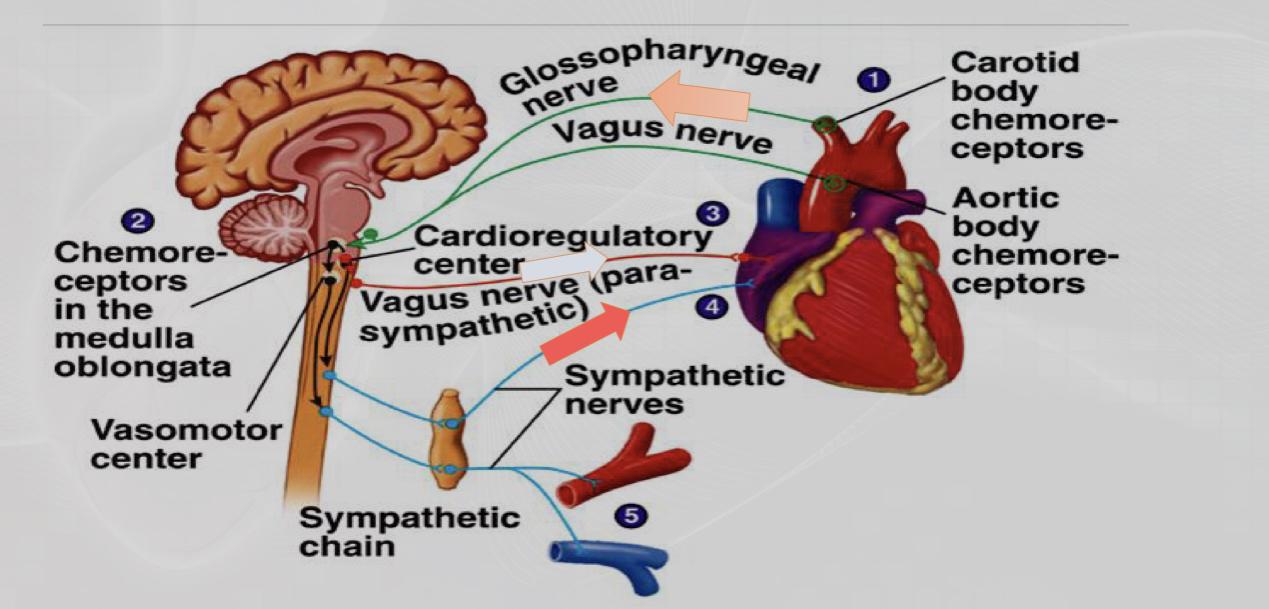 Hypoxia
- Chemoreceptor reflexes usually act to increase BP
+ Peripheral Chemoreceptors
=Cardioinhibitory Center (CIC)
++ Vasomotor Center (VMC)
+ Sympathetic nerve fibers
= Parasympathetic Nerve Fiber
↑ Heart Rate
↑ Cardiac contractility
Will
↑Cardiac Output (CO)
+ Adrenal medulla
Increase sympathetic effect
Vasoconstriction & ↑Total peripheral resistance (TPR)
Females slides except the picture, it is in both
Rapidly Acting:  
3- CNS Ischemic Response
“Last Ditch Stand” Pressure Control Mechanism
It is not one of the normal regulatory mechanisms of ABP. It operates principally/rapidly as an
emergency pressure control system to prevent further decrease in arterial pressure/(MAP).
1-
2-
It’s one of the most powerful activators of the sympathetic vasomotor (vasoconstrictor system)
nervous control areas in medulla oblongata.
3-
It acts rapidly and very powerfully.
It acts whenever blood flow to the brain ↓, dangerously close to the lethal level (Mean arterial pressure MAP < 20mmHg) → cerebral ischemia of vasomotor center → strong excitation of vasomotor center due to accumulation of local CO2 & lactic acid, in order to prevent further drop in arterial pressure (MAP) → strong vasoconstriction of blood vessels including the kidney arterioles.
4-
Rapidly Acting: Other Vasomotor Reflexes
1) Atrial stretch receptor reflex:
Receptors in large veins close to heart, walls of the atria (response of blood volume).
↑ Venous Return (increase blood volume) → ++ stretch atria & activate atrial stretch receptors → sensory
afferent nerves to medulla → inhibiting sympathetic the cardiovascular center → reflex vasodilation
More inhibition of Renin & anti diuretic hormone (ADH) secretion, leads to reflex increase urine excretion to  decrease in blood volume & ↓ABP through:
(a) ↓sympathetic drive to kidney (reflex vasodilation) :
● → dilate afferent arterioles → ↑ glomerular capillary hydrostatic pressure →↑glomerular filtration rate (GFR)→
↓ blood volume (towards normal).
● ↓ renin secretion (Renin is an enzyme which activates angiotensinogen in blood). Inhibition of renin
secretion → inhibit RAAS → inhibit aldosterone production →↓Na & water retention →↓ Blood volume (towards normal)
(b) ↓ ADH secretion :
● ↓ blood volume (towards normal).
(c) ↑ Atrial Natriuretic Peptide (ANP) :
● causes loss of blood volume.
Female’s slides 
only
Rapidly Acting: Other Vasomotor Reflexes
Exposure to heat → vasodilatation
(team 438: Allows fluid to exit and absorb the heat).
2) Thermoreceptors:
 (in skin/hypothalamus)
Exposure to cold → vasoconstriction
 (team 438 : Allows the heat to be trapped in the system).
Vasomotor Reflexes
3) Pulmonary receptors:
Lung inflation → vasoconstriction
Intermediate Mechanisms Regulating ABP
• Activated within 30 min to several hrs
• During this time, the nervous mechanisms usually become less & less effective.
1- Renin-Angiotensin vasoconstriction mechanism.
2-Fluid(Capillary)
-Shift mechanism
Vestibulum congue tempus lorem ipsum nec dolor
Lorem ipsum dolor sit amet, dolor at  consectetur adipiscing elit, sed do eiusmod tempor. Lorem ipsum dolor sit amet, consectetur adipiscing elit, sed do eiusmod tempor. Lorem ipsum dolor sit amet, consectetur adipiscing elit, sed do eiusmod tempor.
4-Stretch/stress
relaxation of vessels
3-ADH vasoconstriction mechanism (system)
Intermediate Mechanisms Regulating ABP
(Renin -Angiotensin vasoconstriction system)
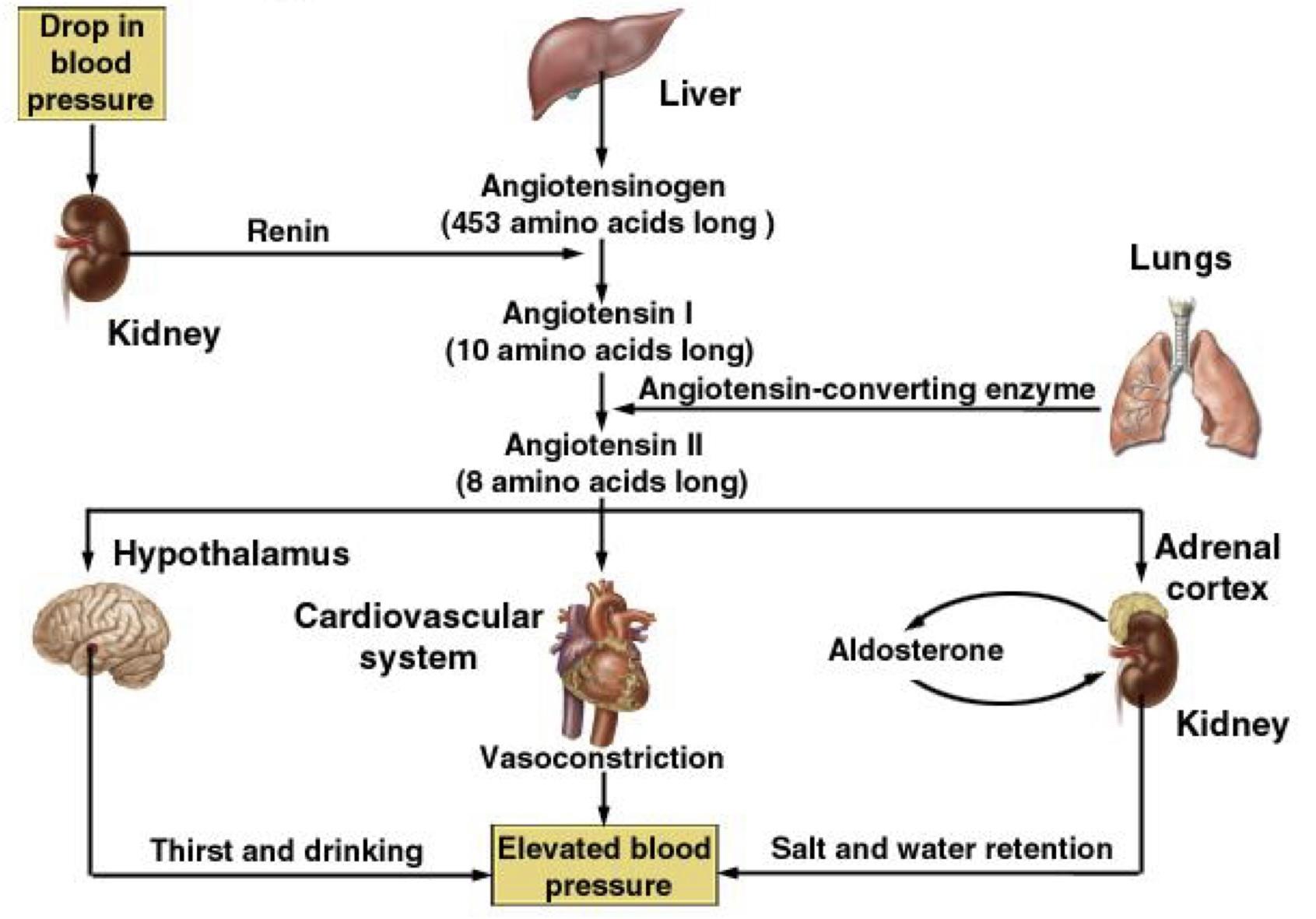 Intermediate Mechanisms Regulating ABP :
Fluid(Capillary)-Shift mechanism
Movement of fluid from interstitial spaces into capillaries in response to ↓ BP to maintain blood volume

Conversely, when capillary pressure ↑ too high, fluid is lost out of circulation into the tissues, reducing blood volume as well as all pressures throughout circulation
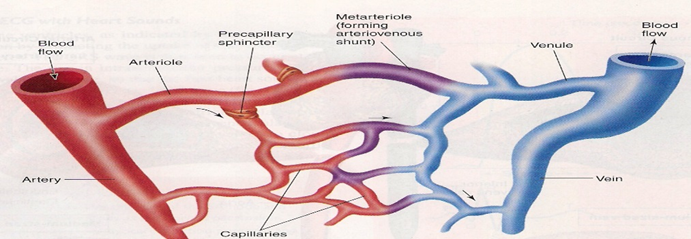 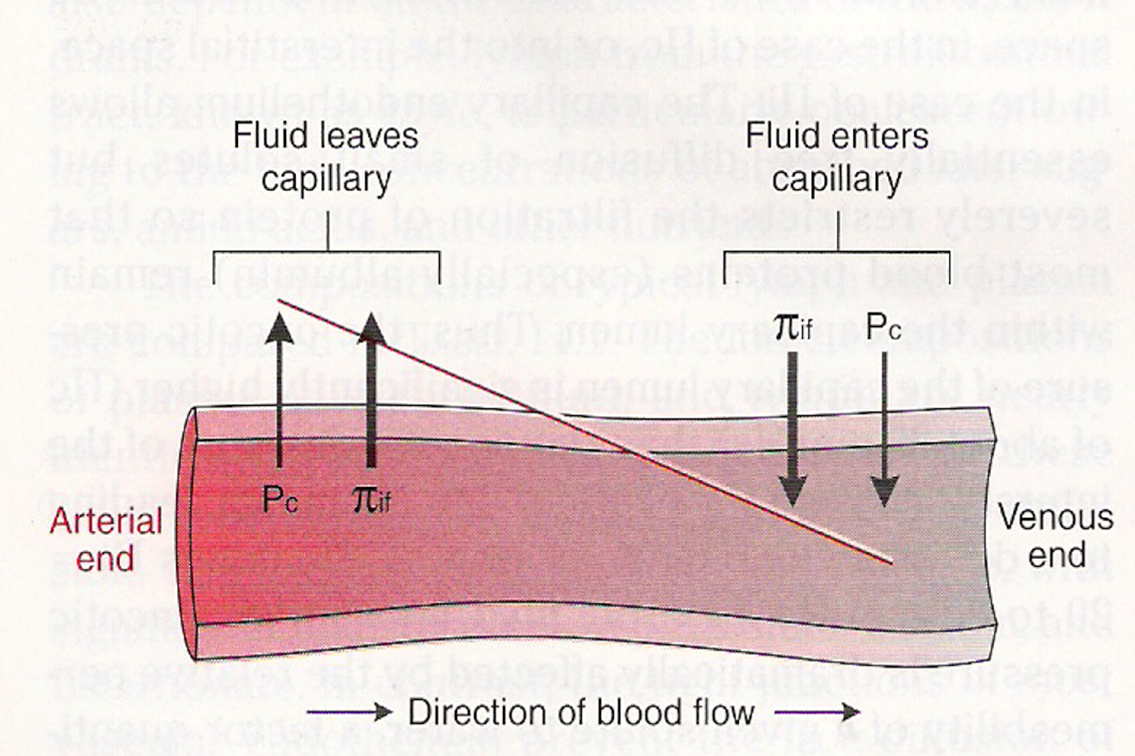 Intermediate Mechanisms Regulating ABP :
Stretch-stress relaxation of vessels
Adjustment of blood vessel smooth muscle
to respond to changes in blood volume.

When pressure in blood vessels becomes
too high, they become stretched & keep on
stretching more & more for minutes or hours;
resulting in fall of pressure in the vessels
toward normal.

This continuing stretch of the vessels can
serve as an
intermediate-term pressure “buffer.”
Increased BP 

Blood vessels stretched 

Stretch relaxation

Increased capacity 

Decreased effective blood volume 

Decreased BP
Long- Term (Slow Response) Regulation:
• Hormonally mediated.
• Takes few hours to being showing significant response.
• Concerned in regulating blood volume.
• acting within days to months.
Mainly Renal (Acts if BP is too low):
1. Renin-Angiotensin-Aldosterone System.
2. Vasopressin/Anti-Diuretic hormone (ADH).
others:
3. Low-pressure volume receptors: Atrial Natriuretic Peptide Mechanism(weaker effect than RAAS & ADH).
4. Erythropoietin(EPO).
1. Renin-Angiotensin Aldosterone System
When blood pressure falls ↓ Renal blood flow and/or ↓Na+
Angiotensinogen( Plasma protein)
++ Juxtaglomerular
apparatus of kidneys
(considered volume
receptors)
Renin
Angiotensin I
Angiotensin
converting
enzymes (ACEs)
(lungs)
Adrenal Cortex
Angiotensin II (powerful
vasoconstrictor + Thirst stimulation)
Aldosterone
Corticosterone
(Na+& Water retention) 
At kidney tubules
Angiotensin III
(powerful vasoconstrictor)
Result: Elevated blood pressure
1. Renin-Angiotensin Aldosterone System
Pictures from boys slides
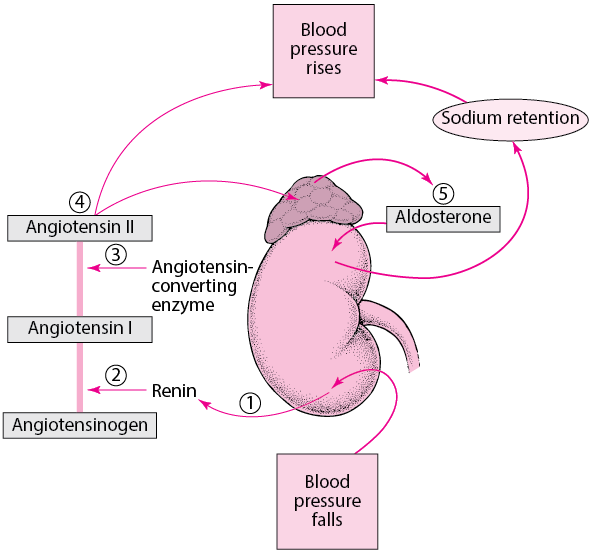 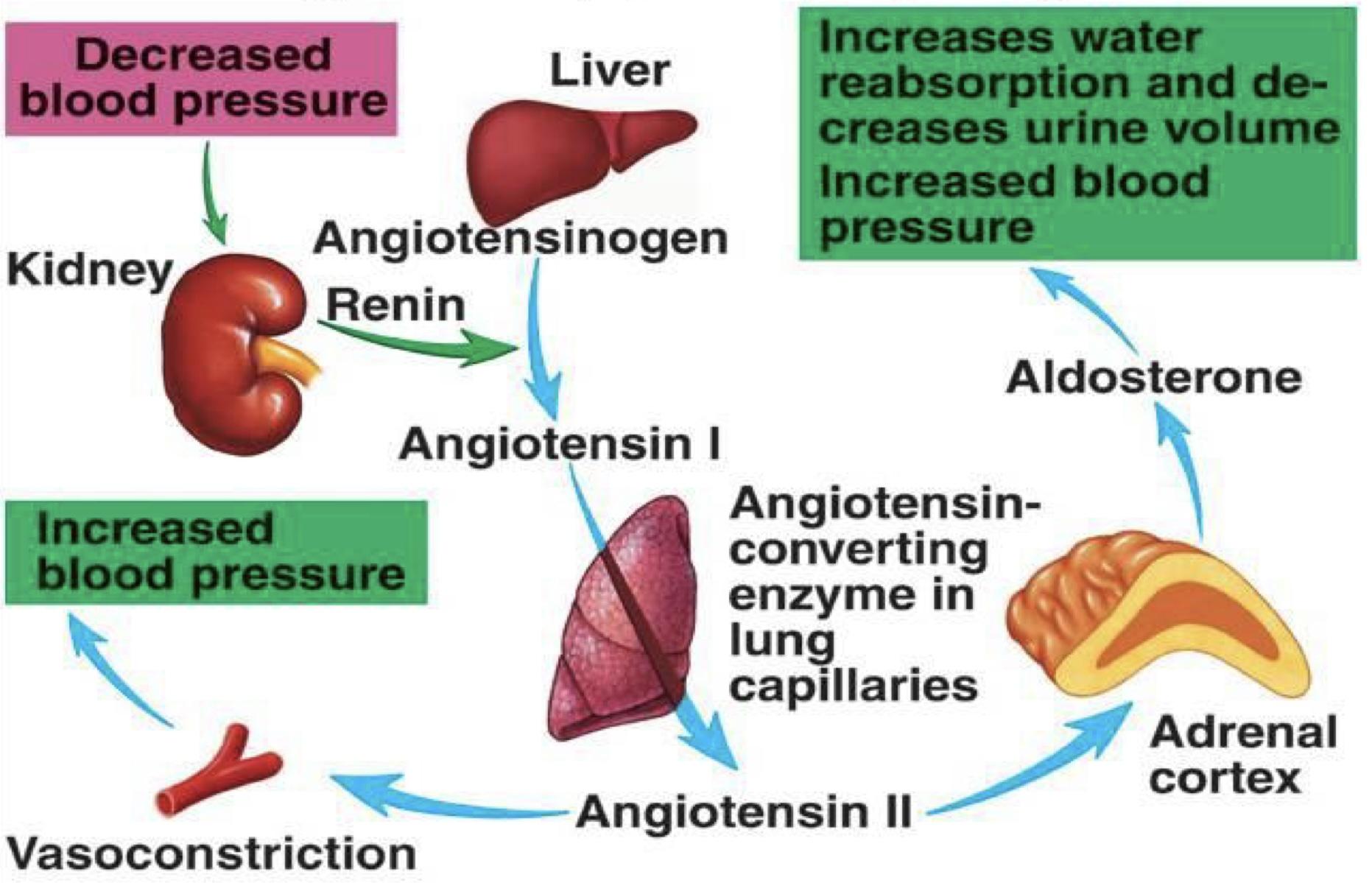 In female slides
2. Anti-Diuretic Hormone (ADH), or Vasopressin
1 - Hypovolemia & dehydration stimulates Hypothalamic Osmoreceptors. 

2 - ADH will be released from posterior Pituitary gland:

-Promotes Water reabsorption at kidney tubules to ↑ blood volume.

-Causes Vasoconstriction, in order to ↑ ABP. 

3 - Thirst stimulation. 

4 - Usually, when secreted Aldosterone is secreted.
In female slides
3 . Low-pressure volume receptors
● Atrial Natriuretic Peptide (ANP) hormone:
● Hormone released from cardiac muscle cells (wall of Right Atrium)
as a response to an increase in ABP in order to decrease the blood volume.
• Simulates an ↑ in urinary production, causing a ↓ in blood volume & blood pressure.
4 . Erythropoietin (EPO)
•is a hormone  Secreted by the kidneys when blood volume is too low.
• Acts in the bone marrow & leads to formation of Red blood cells ( RBCs) → to ↑ blood volume.
Renal Body fluid control mechanism
Males slides
Stimuli
dehydration
Salt ingestion
Blood osmolality
Osmoreceptors in hypothalamus
Posterior pituitary
Thirst
ADH
Drinking
Water retention by kidneys
Increase blood volume 
Decrease blood osmolality (negative feedback response)
Renal Body fluid control mechanism
Males slides
Increased extracellular fluid
hypothalamus
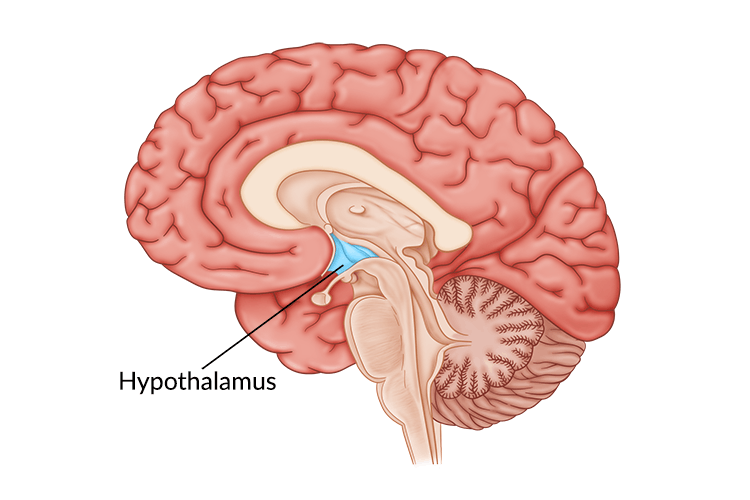 Increased blood volume
Blood water concentration
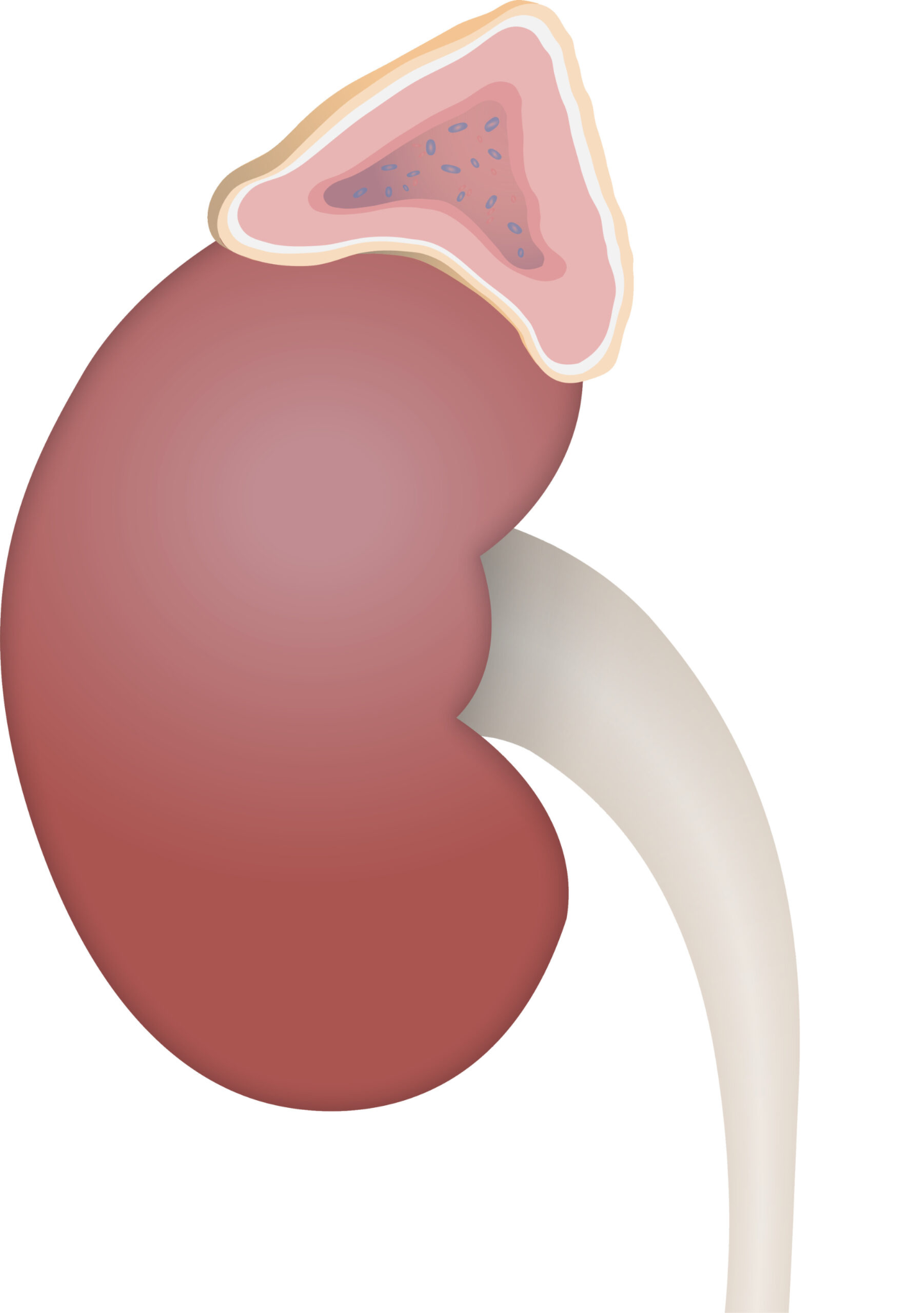 Adrenal gland
Increased mean circulatory filling pressure
Negative feedback response
Blood pressure
Increased venous return of blood to heart
Increased cardiac output
Autoregulation
Increased arterial pressure
Increased total peripheral resistance
Increased urine output
MCQs
Answers: 1.A  2.B  3.D  4.D  5.C
SAQs
Q1: How do arterial baroreceptors work?
Baroreceptors are mechanoreceptors located in blood vessels near the heart that provide the brain with information pertaining to blood volume and pressure, by detecting the level of stretch on vascular walls. As blood volume increases, vessels are stretched and the firing rate of baroreceptors increases.
Q2: What is difference between Chemoreceptor and baroreceptor?
The key difference between baroreceptors and chemoreceptors is that baroreceptors are mechanoreceptors responding to blood pressure changes while chemoreceptors are cells sensing the concentration of chemicals in the surrounding extracellular fluid.
A 60 year old male presented to the primary health clinic for the third time with a history of headache for one month. On examination, his blood pressure was over 150/95 mmHg. 

Q3 : Mention three short term regulatory mechanisms for his BP? 
-Baroreceptors                                            -Chemoreceptors
-CNS ischemic reflex                                -Atrial stretch receptors 

Q4:- Mention two roles of the kidneys in long-term regulation of arterial BP? 
-Renin - Angiotensin - Aldosterone System (RAAS)
-Vasopressin / Antidiuretic hormone (ADH)
-Erythropoietin
Team Leaders
THANK YOU
Saleh aldeligan 
Qusai alsultan
Raghad alnadeef 
Raghad alkhudair
Team Members
Othman Aldraihem
Abdulaziz Alqahtani
Abdullah Alshahri
Saad Al Hammad
MOHAMMED ALDAWSARI 
Ahmad Almarshed
Rayan Alahmari
ABDULRAHMAN BINBAKHIT
Abdulaziz Alymni
Faisal Alkhunein
Abdullah Alqarni
Raid Almadi
Mohammad Alrashed
Abdulrahman bin Ateeq
Amer Alghamdi 
Mishal Alsuwayegh 
Nawaf alturki 
Hussam Aleid
Raid almadi
Mohammed AlShehri
Nouf Aldhalaan
Amani Alotaibi 
Shahed bukhari
Shahad Aljeri 
Maha Alkoryshy  
Alhnouf Hadi
Mayssam Aljaloud 
Hissa Alshiqari
Mashael Albugami 
Renad Alayidh 
Ghada Binslmah
Razan Alsulami 
Shaden albassam
Razan Almanjomi
Reem Alhazmi 
Dhai hamdan
Shahad alaskar
Haifa Almuddahi
Reema alquraini 
deema aljuribah
Kadi Khalid aldossari
Farah alhalafi
Theme was done by Mohammad Alrashed
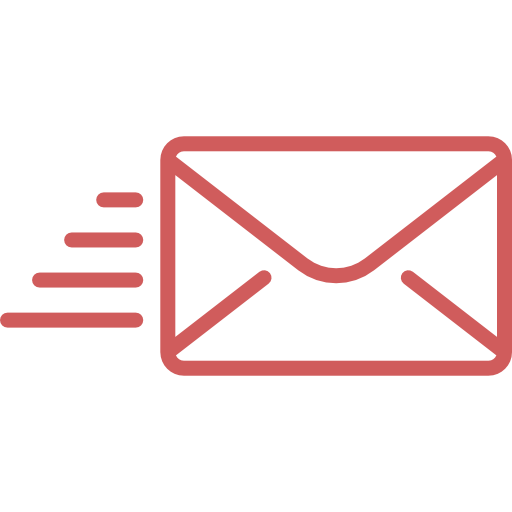 Physio442@gmail.com
Editing File